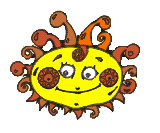 Pohádkový kolotoč
BYLO PODPOŘENO V RÁMCI ROZVOJOVÉHO PROGRAMU MŠMT
„Podpora logopedické prevence v předškolním vzdělávání v roce 2015“
Řešitelský tým
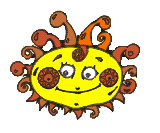 Bc. Eva Bučková - učitelka MŠ, vedoucí odloučeného pracoviště MŠ Starý Bohumín
Bc. Blanka Poštulková - učitelka MŠ Starý Bohumín
Bc. Marcela Dendisová - učitelka MŠ, vedoucí odloučeného pracoviště MŠ Smetanova
Mgr. Drahomíra Horváthová - učitelka ZŠ
Božena Klosová - účetní ZŠ
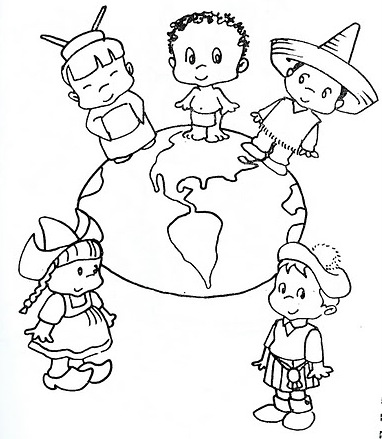 Cíle
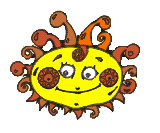 podporovat rozvoj komunikativních dovedností dětí (verbálních i neverbálních) a jejich kultivovaného projevu s využitím významu pohádky v dramatické práci s předškolními dětmi
volbou správných aktivit a pomůcek rozvíjet slovní zásobu, jazykový cit a mluvní pohotovost
společnými akcemi více aktivovat rodiče, podporovat jejich zájem o sledování komunikační úrovně dětí               a v případě potřeby společně postupovat při nápravě
Rozpočet
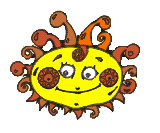 POMŮCKY DO UČEBEN                 21 148,00
LOGOPEDICKÉ POMŮCKY             28 688,00
INFORMAČNÍ TECHNOLOGIE        27 000,00
FOTOSLUŽBY TONERY                   5 000,00
NÁVŠTĚVA DIVADLA LOUTEK         5 500,00
ODBORNÁ LITERATURA                 4 100,00
OOPP                                         10 400,00
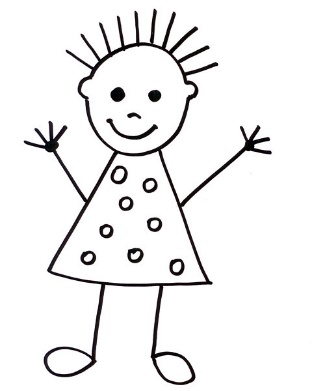 Časový harmonogram
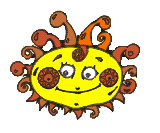 Leden – únor 2015: besedy a přednášky 
Duben a září 2015: logopedická depistáž 
Březen 2015: návštěva knihovny, dále pak dle dohodnutého plánu s pracovníky knihovny 
Duben – prosinec  2015: zpracování metodických listů                                a logopedických karet, vlastní individuální práce s dětmi 
Duben 2015: vzájemná vystoupení v mateřských školách, 1x v každé zainteresované škole
Květen 2015 – listopad 2015: besídky pro rodiče s dramatizací pohádky 
Červen 2015: práce dětí s novými informačními technologiemi 
Říjen 2015: návštěva Divadla loutek v Ostravě
Aktivity
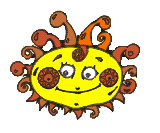 Besedy a přednášky pro učitele a rodiče
Logopedické depistáže
Návštěvy knihovny
Zpracování metodických listů a karet
Vzájemná vystoupení s divadélky v zainteresovaných  mateřských školách
Dramatizace pohádek na besídkách pro rodiče
Práce s informačními technologiemi
Návštěva divadla loutek v Ostravě
Workshop pro učitelky bohumínských MŠ
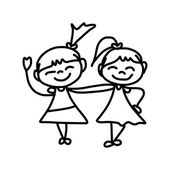 Výstupy
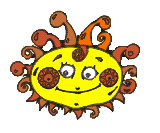 CÍLENÉ SLEDOVÁNÍ DĚTÍ NA ZÁKLADĚ LOGOPEDICKÉ DEPISTÁŽE
PRAVIDELNÉ VYUŽÍVÁNÍ METODICKÝCH A LOGOPEDICKÝCH POMŮCEK A POMŮCEK NA ROZVOJ JEMNÉ MOTORIKY 
SOUBOR LOGOPEDICKÝCH KARET 
NÁVŠTĚVA DIVADLA LOUTEK V OSTRAVĚ SPOLEČNĚ SE ZÁKONNÝMI ZÁSTUPCI DĚTÍ 
PRAVIDELNÁ SPOLUPRÁCE S KNIHOVNOU A OBOU MATEŘSKÝCH ŠKOL
PRÁCE DĚTÍ S VÝUKOVÝMI PROGRAMY NA TABLETECH A BABY TABLETECH
FOTODOKUMENTACE
WORKSHOP